Positive behaviour management
For: Brentwood School (Prep)

Contact details:
www.suecowley.co.uk
sue@suecowley.co.uk
@Sue_Cowley
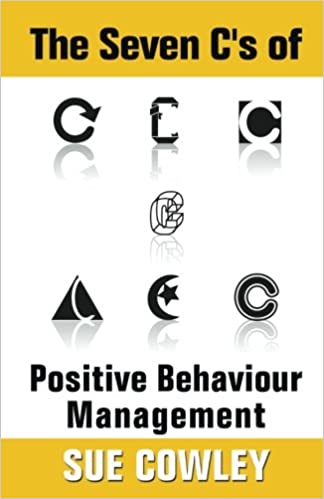 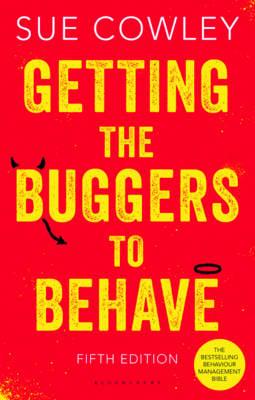 Approaches to behaviour
Key principles
Behaviour is a learning process not an end in itself: behaviour is about learning (for you and the learners)
Be clear what you need – pre-empt issues and be proactive, rather than reactive
Give focus and energy to those who are ‘doing the right thing’ – aim to build relationships
Consider behaviour as a form of communication that can express a need – what is being communicated?
Key principles
Consider: what’s missing? Self-regulation, empathy, language, attachment, physical needs, challenge …
What skills do your learners need to develop? Be proactive – ‘teach’ behaviour skills
How can you help them develop those skills?
Consider the impact on behaviour of processing, understanding and engagement
Why is Self-Regulation Important?

“consistently linked with successful learning”
“lasting positive impact on later learning”
“particularly beneficial for those from disadvantaged backgrounds”
(Education Endowment Foundation)
The importance of reliable adults …
The Marshmallow experiment
What is Self-Regulation?
What is Self-Regulation?
What is Self-Regulation?
What Factors Support the Development of Self-Regulation?
What Factors Support the Development of Self-Regulation?
Trusted Adults: Establishing your Expectations
Confident communication
a Focus on the positive
building the ethos
Achieving a Consistent Approach
Whole school/class Consistency
Internal Consistency
Effective Verbal and Non-Verbal Communication
Verbal/non-verbal communication
The language of Choice
Thinking about framing
Building Motivation and Self-Regulation
Thinking about the NIKE learners
“Just Do It”
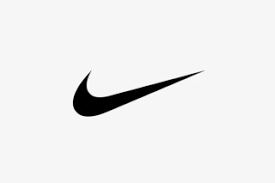 Why do some learners ‘just do it’?
Why do some learners ‘just do it’?
How can we replicate those factors?
The Best Motivators …
Unexpected, unusual, creative, ironic
Reflect staff/learner relationships
Funny
A surprise!
Earned through co-operation
About the giving of time, attention, kindness
About social skills, as well as academic
Seen and noted by other adults/learners
Come from the learning - intrinsic over extrinsic
Not always given publicly
Building Self-Regulation
Building Self-Regulation
Building Self-Regulation
Building impulse control
Teaching for engagement: the role of teacher Creativity
Any Questions?
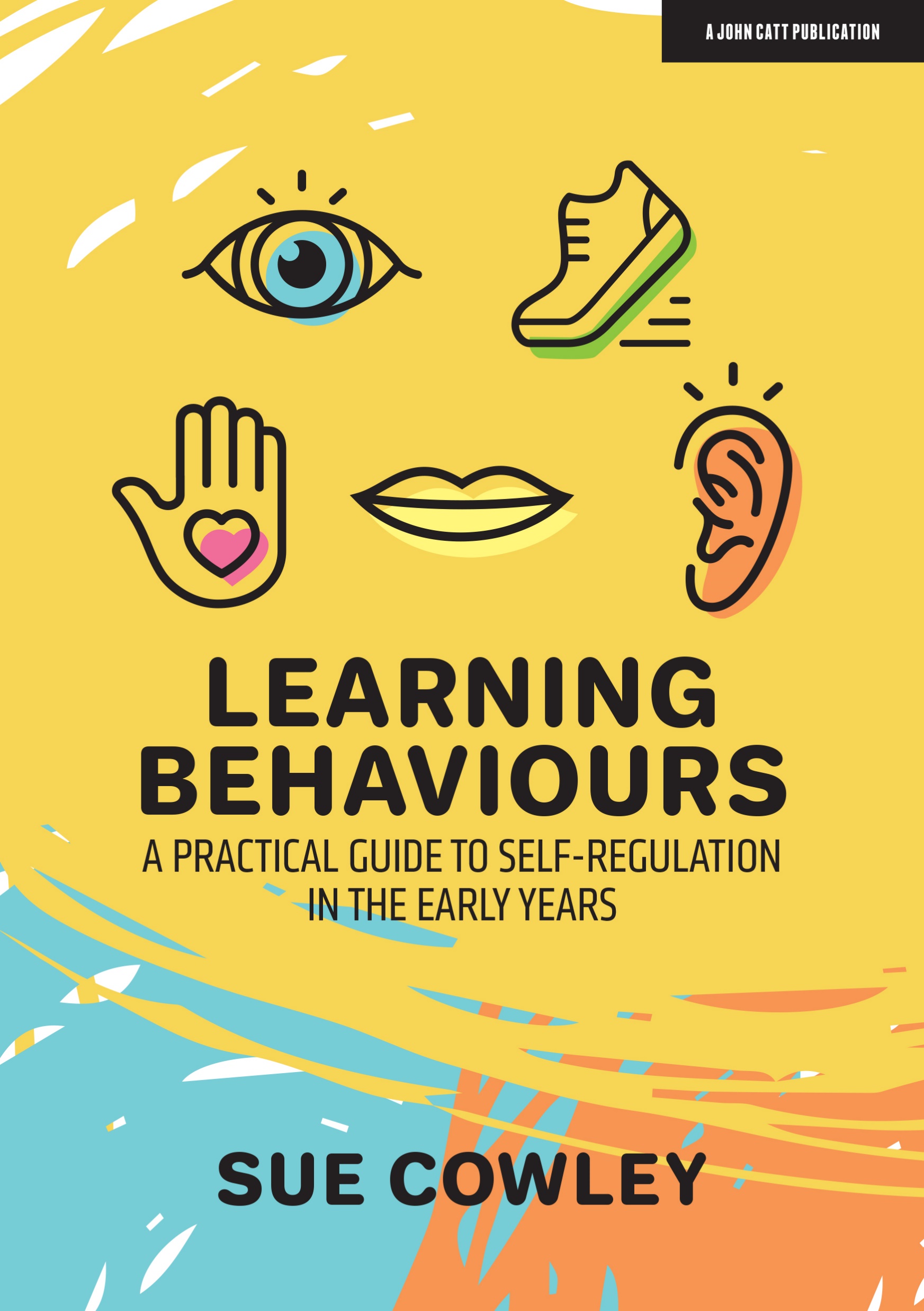